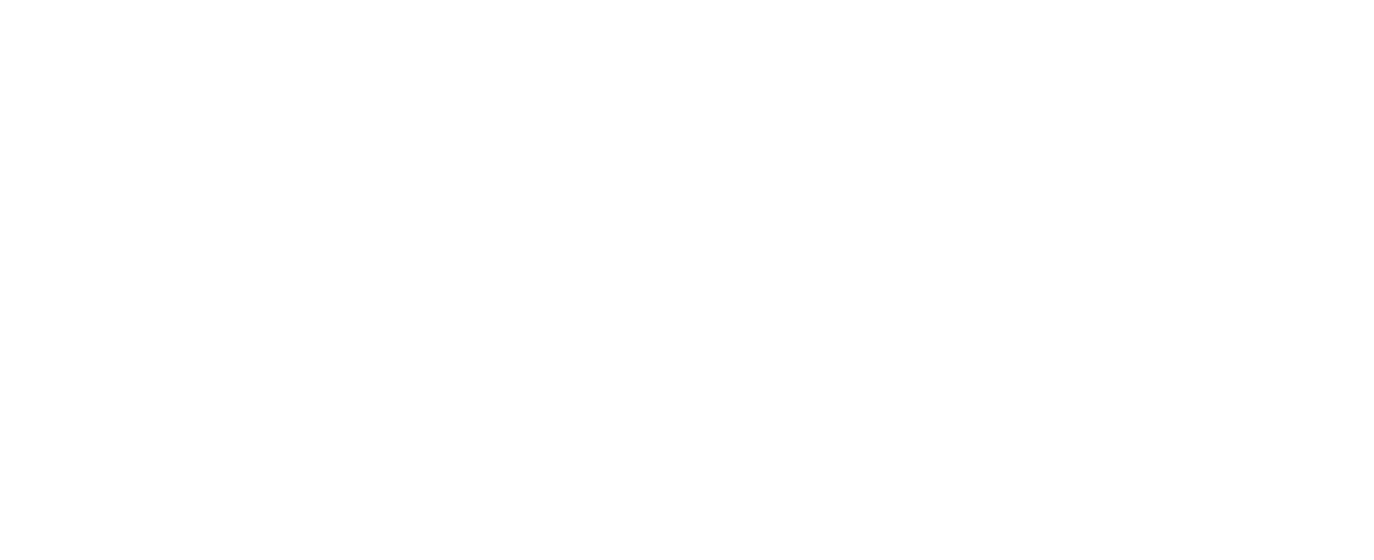 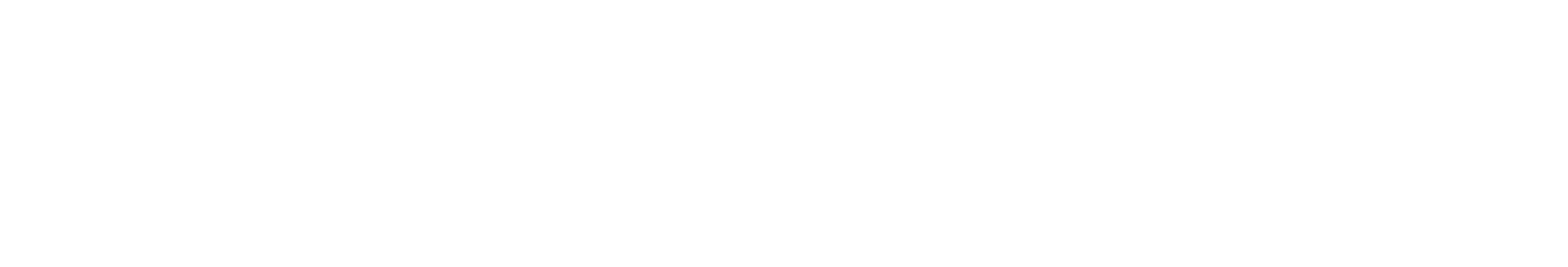 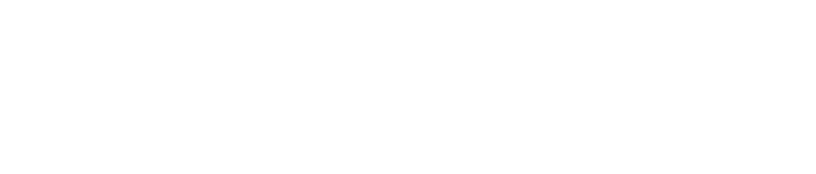 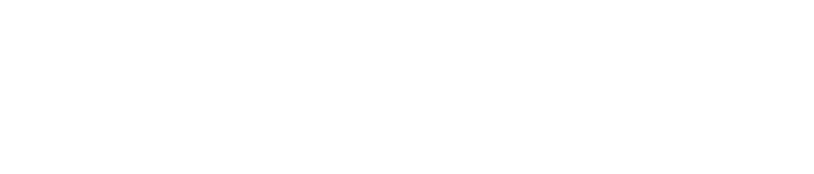 Light (2 Corinthians 11:23-27; 12:7-8)
For a Moment    (Psalm 39:4-5)
Weight (James 5:7-8, 10-11; Romans 8:18)
Eternal (2 Peter 3:8)
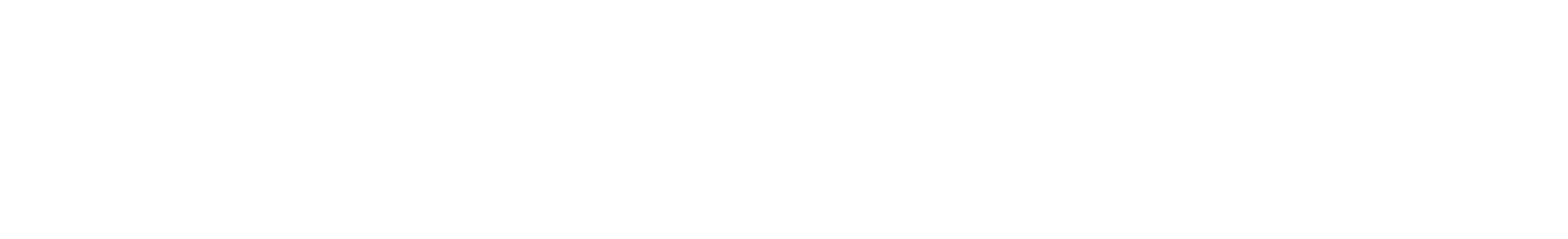 Leads to disenchantment with the world                        (2 Corinthians 5:1-5; Romans 8:18-25)
Leads to perseverance and character (Romans 5:1-5;  1 Peter 1:6-7)
The affliction itself does not work for us an eternal weight of glory, but when it is approached with a godly attitude and faith (2 Corinthians 4:13-14)
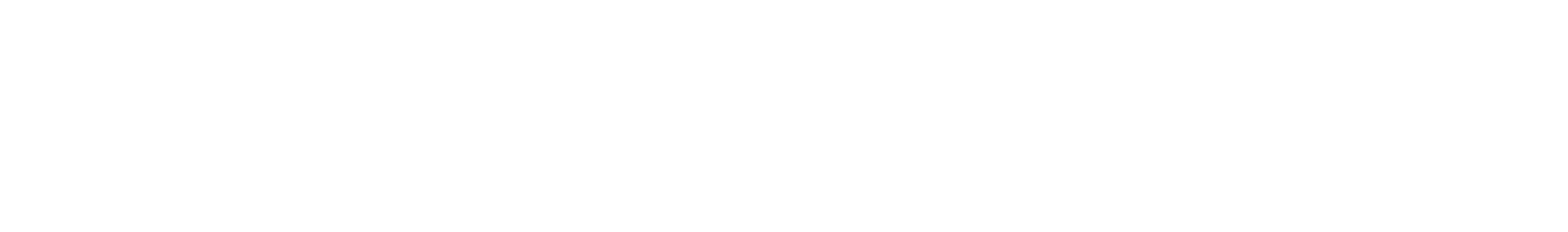 “a far more exceeding” – hyperbolē eis hyperbolē
Glory – doxa – (1) the condition of being bright or shining; (3) honor as enhancement or recognition of status or performance. (BDAG)
Honor from God as Being Well Pleasing to Him              (2 Corinthians 5:9; 2 Peter 1:17)
An Incorruptible Body (2 Corinthians 5:4;                        1 John 3:1-3)
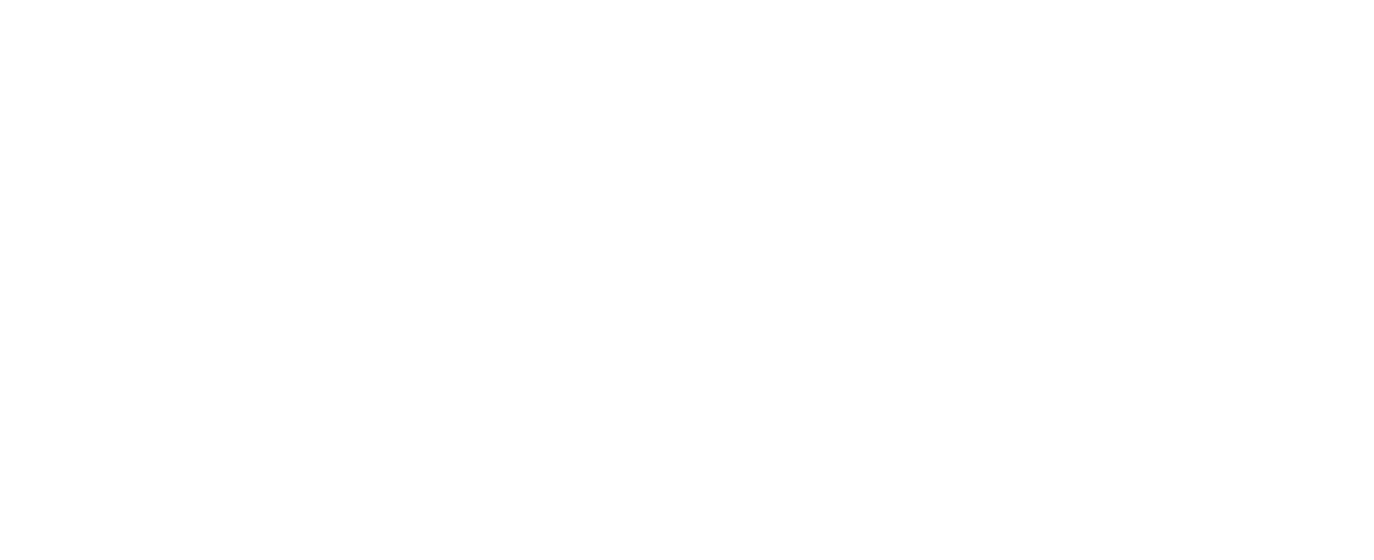